Welcome to 1984
Are we obsessed with the future?
How many of you….
get asked about college? 
get asked about jobs?
get asked about what you are doing tomorrow?
Future, future, future
What are your feelings about the future? 
Is is scary or exciting? 

Think, pair, share with a partner.
Do you think the future will look like this?
George Orwell
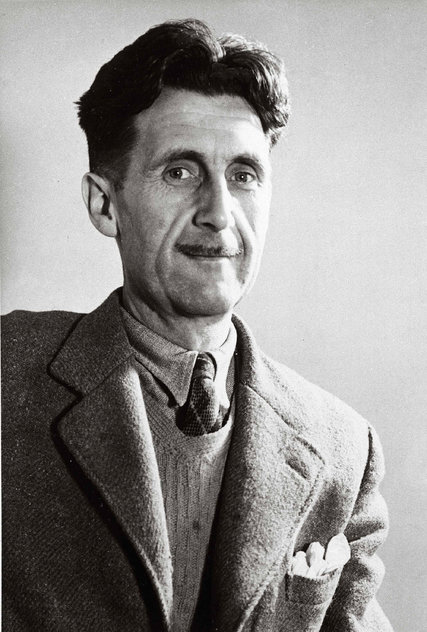 Wrote novel in 1949.
George Orwell’s World
1940s
The world was at war for the second time
Economic depression
High unemployment
$ shortages
Restrictions on daily life
George Orwell’s World
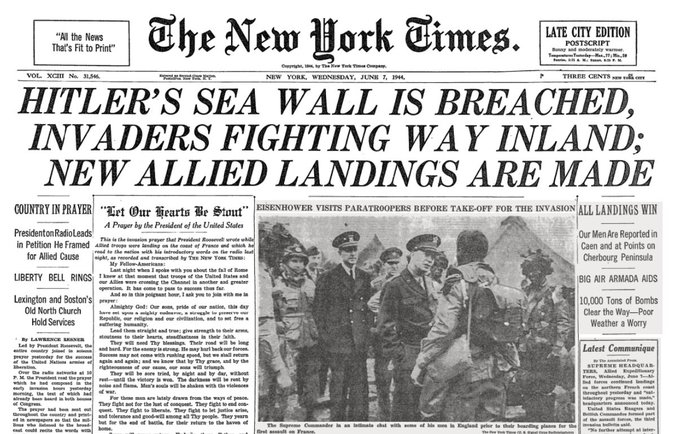 George Orwell’s World
Major Dictators
Benito Mussolini - Italy
Joseph Stalin - Soviet Union
Adolf Hitler - Germany 
Beginning of Cold War
Iron Curtain
Orwell began writing 1984 in 1948
His Future World (1984)
What really happened? 
First Macintosh goes on sale
Space Shuttle Discovery makes its first trip
First commercial CD player released
VMAs started
Pop Culture: http://www.thepeoplehistory.com/1984.html
Utopia:
an imagined place or state of things in which everything is perfect. The word was first used in the book Utopia (1516) by Sir Thomas More.
What Orwell Included:
Dystopia: an imagined place or state in which everything is unpleasant or bad, typically a totalitarian or environmentally degraded one.
Society gone wrong
What Orwell Included
Totalitarianism: a political system in which the state holds total authority over the society and seeks to control all aspects of public and private life wherever possible.
Use of science to brainwash society 
Restricting of freedoms
Setting of 1984
London, England -- AKA Airstrip One
The year 1984, but really just sometime in the future
Gov’t = totalitarian dictatorship
Big Brother: symbol and glorified persona
Inner Party: intellectuals devoted to the party
Outer Party: powerless middle class
Proles: “subhuman” workers
Orwellian
Orwellian =  of or like the society portrayed by Orwell in his novel Nineteen Eighty-four, characterized by totalitarian government, irrational political concepts, the politicization of everyday language, etc.
As You Read:
Was Orwell correct in any of his predictions?

What words are commonly used today, that were created in Orwell’s 1984?